BRX Technical Training
Onboard Analog I/O
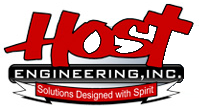 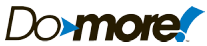 Onboard Analog I/O
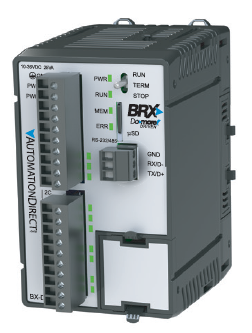 BX10
6 discrete IN (all high-speed)
4 discrete OUT (2 high-speed)
No analog IN
No analog OUT
No Ethernet port
BX10E
6 discrete IN (all high-speed)
4 discrete OUT (2 high-speed)
1 analog IN
1 analog OUT
Ethernet port
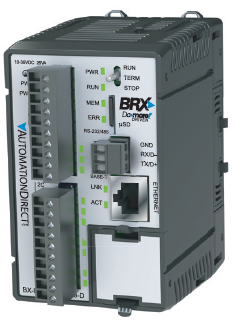 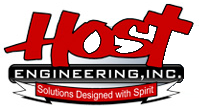 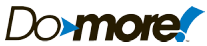 Onboard Analog I/O
BX18
10 discrete IN (all high-speed)
8 discrete OUT (4 high-speed)
No analog IN
No analog OUT
No Ethernet port
BX18E
10 discrete IN (all high-speed)
8 discrete OUT (4 high-speed)
1 analog IN
1 analog OUT
Ethernet port
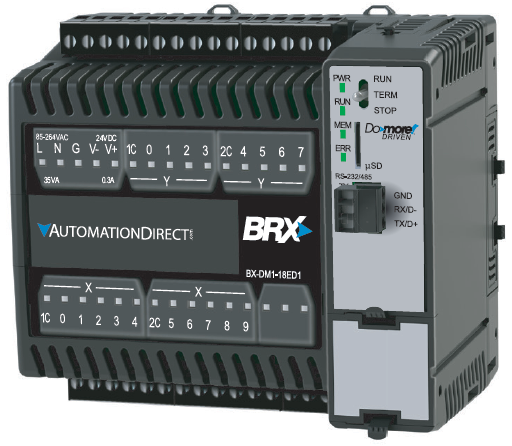 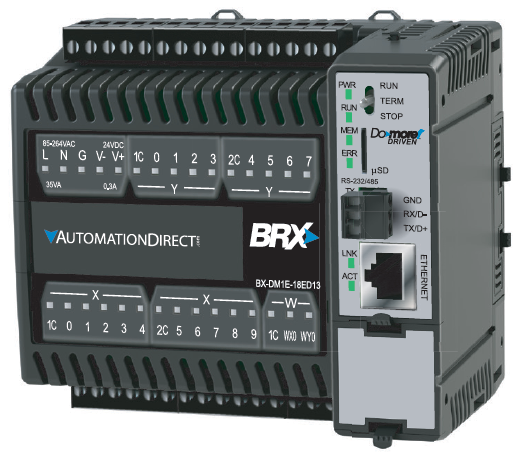 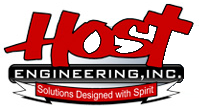 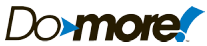 Onboard Analog I/O
BX36
20 discrete IN (10 high-speed)
16 discrete OUT (8 high-speed)
No analog IN
No analog OUT
No Ethernet port
BX36E
20 discrete IN (10 high-speed)
16 discrete OUT (8 high-speed)
4 analog IN
2 analog OUT
Ethernet port
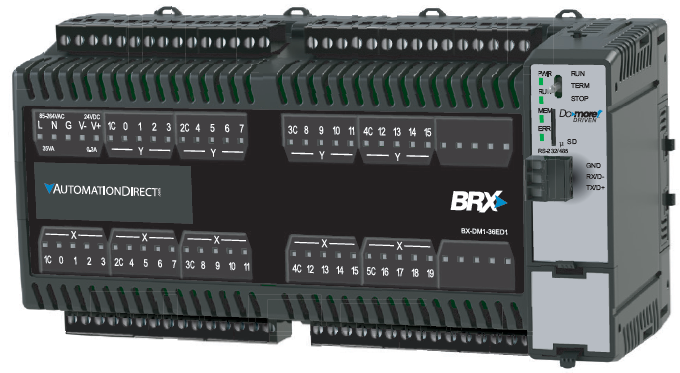 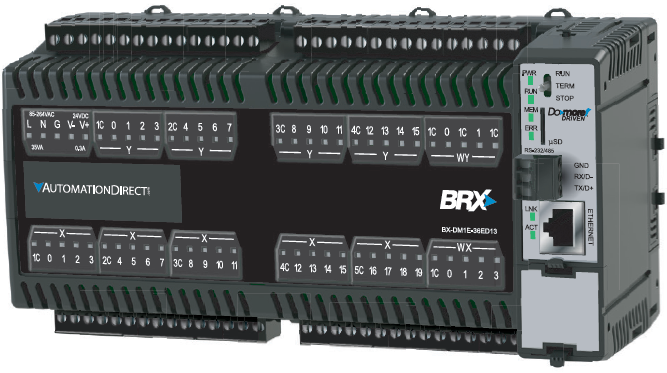 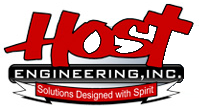 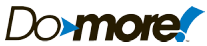 Onboard Analog I/O
Each channel fully configurable
No need to specify characteristics for purchase
Configurable characteristics
Current VS Voltage
Voltage Ranges
0-5VDC, 0-10VDC, ±5VDC, ±10VDC
mA Ranges
4-20mA, ±20mA
Scale WX  RX-memory (real number)
With or without clamping
Scale RY-memory (real number)  WY
With or without clamping
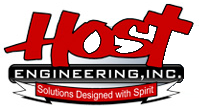 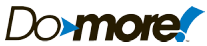 Onboard Analog I/O
Analog Inputs
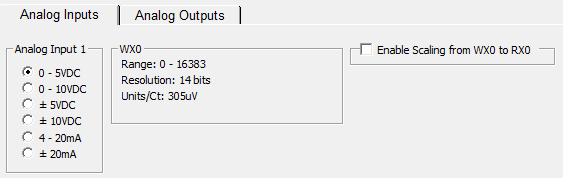 New memory type in Do-more: RX0. WX0 always contains the raw count; RX0 the scaled real number.
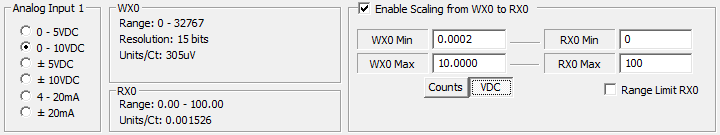 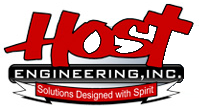 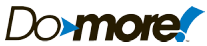 Onboard Analog I/O
Analog Outputs
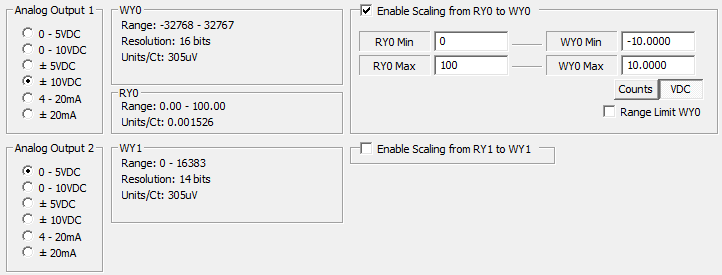 New memory type in Do-more: RY0. WY0 always contains the raw count; RY0 the scaled real number.
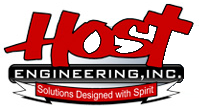 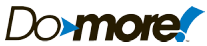